Anatomi & fisiologi sistem digestif
Oleh : faik agiwahyuanto
Apa saja yang akan dipelajari ....
Perjalanan / Fase Digestif pada Manusia
Anatomi dari sistem cerna 
Fisiologi dari sistem cerna
Gambar penampang sistem digestif manusia
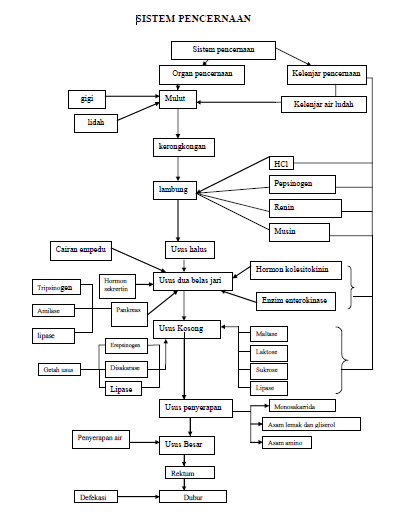 Struktur histologis umum saluran cerna
Fungsi utama epitel mukosa saluran cerna
Macam proses pencernaan makanan
Organ pencernaan : rongga mulut (cavum oris)
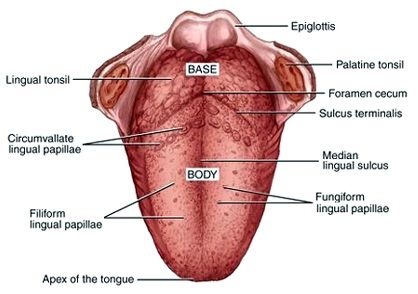 Lanjutan cavum oris ....
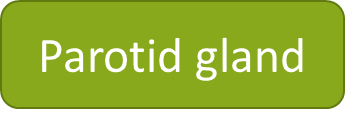 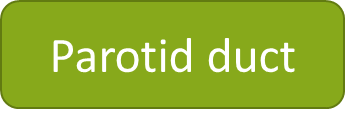 Fisiologi organ mulut
Mulut  Mengunyah dengan tujuan pemecahan partikel besar menjadi partikel kecil
Kelenjar Saliva =
Saliva merupakan sekresi mukus ke dalam mulut
Fungsi dari kelenjar saliva adalah membasahi dan melumasi partikel makanan sebelum di telan.
Kelenjar Saliva disekresi oleh 3 kelenjar eksokrin yaitu =
Kelenjar Parotis
Kelenjar Sub-Mandibularis
Kelenjar Sub-Lingualis
Kelenjar Saliva mengandung enzim pencernaan =
Enzim Ptialin/Amilase Saliva  Disekresi Kelenjar Saliva :
Mencerna tepung
Ph yang berlaku 6-7
Dihambat pekerjaannya oleh Asam Lambung
Enzim Lipase Lingual  Disekresi Kelenjar Ebner Lidah :
Aktif di lambung dan mencerna 30% lemak makanan
Saliva....
Kandungan Saliva  99,5% air, 0,5% protein & elektrolit
Tubuh manusia menghasilkan = 1500cc/hari
Fungsinya :
Memudahkan proses menelan
Membasahi mulut, membantu proses bicara
Melarutkan molekul yang merangsang reseptor kecap
Anti bakteri
Mempertahankan Ph mulut (7.0)
Kerongkongan / tenggorokan : faring + esofagus
Yaitu Makanan yang telah dicerna dalam rongga mulut masuk ke kerongkongan (esophagus) melalui proses menelan atau deglutasi.
Pharynx merupakan peralihan ruang antara rongga mulut dan sistem pernapasan dan pencernaan. Ia membentuk hubungan antara daerah hidung dan larynx. Pharynx dibatasi oleh epitel berlapis gepeng jenis mukosa, kecuali pada daerah-daerah bagian pernapasan yang tidak mengalami abrasi. Pada daerah-daerah yang terakhir ini, epitelnya toraks bertingkat bersilia dan bersel goblet.
Pharynx mempunyai tonsila yang merupakan sistem pertahanan tubuh. Mukosa pharynx juga mempunyai banyak kelenjar-kelenjar mukosa kecil dalam lapisan jaringan penyambung padatnya.
Esofagus isinya otot polos (ujung distal); tengah (campuran sel otot polos & lurik); sel otot lurik (ujung proksimal)
Faring merupakan saluran antara faring dan esofagus yang menjadi tempat transisi pergerakan makanan secara volunter (di bawah kendali sadar) menjadi gerakan involunter.
Refleks menelan atau deglutisi yang terjadi di faring akan mendorong makanan melalui esofagus menuju lambung. Selain berfungsi untuk mentranspor makanan dan air ke dalam lambung, faring dan esofagus dan juga mensekresi mukus. 
Proses pemindahan makanan sejak ditelan hingga mencapai lambung membutuhkan waktu kurang-lebih selama 8 detik. Sebagian besar waktu tersebut dihabiskan untuk proses turunnya makanan melewati esofagus, sedangkan cairan murni dapat turun ke esofagus hanya dalam waktu satu detik atau delapan kali lebih cepat dibandingkan makanan lunak. 
Makanan turun melewati esofagus dengan bantuan gerakan peristaltik. 
Peristaltik merupakan gelombang gerakan yang cukup kuat dan bekerja seperti gaya gravitasi. Bahkan, dalam kondisi tanpa gravitasi, manusia masih dapat menelan kurang-lebih setengah ons makanan.
Lambung / gaster / gastric / stomach
Lambung merupakan segmen saluran pencernaan yang melebar, yang fungsi utamanya adalah menampung makanan yang telah dimakan, mengubahnya menjadi bubur yang liat yang dinamakan kimus (chyme).
Lambung secara struktur histologis dapat dibedakan menjadi: kardia, korpus, fundus, dan pylorus.
Makanan masuk ke dalam lambung dengan membukanya orifisium kardia. Di dalam lambung, terjadi proses digesti fisik dan kimia yang akan menghasilkan chyme atau kimus. Selain itu lambung juga berfungsi untuk menyimpan makanan sebelum dilepaskan sedikit demi sedikit ke dalam usus halus.
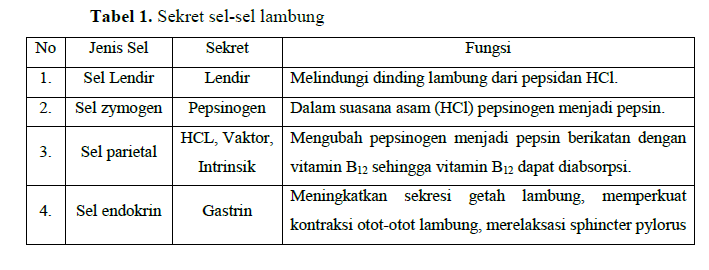 Sel pada lapisan mukosa lambung :
Fisiologi lambung
Apa itu HCL pada Lambung ???
Jadwal Siklus Harian Tubuh Manusia
00.00 – 02.59 : perubahan hormon pada tubuh mengirimkan sinyal pada otak bahwa sudah saatnya Anda tidur dan beristirahat. Hormon melatonin akan diproduksi semakin banyak sehingga Anda akan merasa lebih lelah dan mengantuk. Otak Anda juga akan membersihkan diri dari racun dan sisa-sisa zat yang tertimbun seharian penuh akibat berpikir keras seharian penuh. Seluruh informasi yang Anda terima hari itu juga akan disimpan otak ke dalam memori jangka pendek dan jangka panjang. Selain itu, sebaiknya Anda menghindari makan atau minum pada jam ini karena usus Anda sedang menjalani proses pembersihan atau detoksifikasi. 
03.00-05.59 : Suhu tubuh Anda akan mencapai titik terendah pada jam ini. Hal ini terjadi karena energi Anda akan dialihkan dari menghangatkan badan ke fungsi penting lainnya seperti memperbaiki kulit atau melawan infeksi. Tubuh Anda masih terus memproduksi hormon melatonin, tetapi akan segera berkurang menjelang pagi hari.
06.00-08.59 : Pembuluh darah Anda akan menjadi kaku dan padat di pagi hari. Maka, darah Anda pun lebih kental dan lengket. Ini berarti tekanan darah sedang tinggi-tingginya. Sebaiknya Anda yang memiliki penyakit jantung menghindari berolahraga pada jam ini karena rawan serangan jantung.  Di jam ini, produksi hormon melatonin akan berhenti. 
09.00-11.59 : Pagi hari menjelang siang biasanya merupakan waktu terbaik untuk bekerja, belajar, dan beraktivitas. Ini karena tubuh sedang gencar memproduksi hormon stres yang disebut kortisol. Hormon ini bertugas untuk membuat pikiran Anda lebih waspada. Selain itu, memori jangka pendek Anda juga akan bekerja lebih baik pada jam ini. 
12.00-14.59 : Bila Anda sering mendengar istilah “jam tidur siang” atau “jam mengantuk”, ini karena energi tubuh Anda sedang disibukkan oleh kerja sistem pencernaan. Organ-organ pencernaan sedang sangat aktif dalam mengolah makanan yang Anda konsumsi saat makan siang sehingga tingkat kewaspadaan akan menurun. Hati-hati jika pada jam ini Anda sedang mengemudi atau mengoperasikan alat-alat berat.
15.00-17.59 : Di sore hari, biasanya suhu tubuh Anda akan meningkat secara alamiah. Hal ini tentu berguna jika Anda ingin berolahraga dan membutuhkan pemanasan. Paru-paru dan jantung Anda juga bekerja lebih maksimal pada jam ini. Selain itu, dibandingkan dengan kondisi otot seharian penuh, otot-otot Anda terbukti 6% lebih kuat di sore hari. Jadi, berolahraga pada sore hari adalah pilihan yang tepat untuk menjaga kebugaran tubuh. 
18.00-20.59 : Hati-hati dengan makanan yang Anda konsumsi pada jam ini. Para ahli tidak menyarankan Anda untuk makan terlalu banyak pada malam hari karena pencernaan Anda sudah tidak bekerja sebaik di siang hari. Pada jam ini, hati Anda sedang berfungsi secara maksimal untuk memproduksi protein yang diperlukan tubuh serta membersihkan darah dari berbagai zat beracun. 
21.00-23.59 : Bila Anda adalah orang yang suka bangun pagi, otak akan memproduksi hormon melatonin lebih cepat, yaitu sekitar pukul 9 malam. Jika Anda sering begadang dan bangun lebih siang, hormon tidur tersebut akan dihasilkan pada larut malam. Inilah waktu yang tepat bagi Anda untuk mengurangi aktivitas dan bersiap-siap tidur.
Zat yg dihasilkan oleh Lambung :
Usus halus
Enzim di dalam usus halus
Histofisiologi usus halus
Mekanisme kerja usus halus
Usus Besar
Apa yg terjadi pada secum & colon ?
Bagaimana bisa terjadi feses mengeras ???
Fungsi utama dari colon :
Anus
Pada daerah anus, membran mukosa mempunyai sekelompok lipatan longitudinal, collum rectails Morgagni. 
Sekitar 2 cm di atas lubang anus mukosa usus diganti oleh epitel berlapis gepeng. 
Pada daerah ini, lamina propria mengandung pleksus vena-vena besar yang bila melebar berlebihan dan mengalami varikosa mengakibtakan hemoroid
Sign and Symptom of Dysfunction
Enforcement of diagnosis
The patient history
Physical Examination
Laboratory Test
Radiology 
Upper GI Series
Lower GI Series
Imaging Studies
USG
Computed Tomography (CT SCAN)
Radionuclide Imaging (Radio Isotop)
Magnetic Resonance Imaging (MRI)
Endoscopy
35
Laboratory and Microbiology Test
Fungsi untuk :
Test fungsi organ
Mengetahui gangguan GI secara pasti, melalui :
Status cairan
Status nutrisi
Fungsi organ abdomen
Evaluasi efektivitas terapi
Hasil berupa Co Albumin Low  Malnutrisi, Dysfunction hepatic,Chrown Disease
36
Laboratory Test
Gangguan Sistem Cerna
Patofisiologik gangguan derajat gerakan usus mengakibatkan perasaan tidak enak abdomen , nausea dan akhirnya muntah, manifestasi ini merupakan keluhan utama penderita gangguan saluran pencernaan
Peningkatan pergerakan akan mengakibatkan diare dan perasaan nyeri kejang abdomen
Perasaan nyeri paling hebat ditimbulkan oleh penyumbatan aliran isi sal cerna normal (misal : tumor,volvulus, strictura usus)
Perdarahan yang terjadi dapat mengakibatkan kehilangan darah (Hematemesis (muntah darah), Hematosesia (tinja mengandung darah segar), Melena (tinja berwarna hitam seperti ter karena darah yang telah berubah)
Pemeriksaan yang mendukung : Endoscopy
38
Gangguan Mulut
39
Gangguan Esofagus
40
41
Gangguan Pyloric Stenosis
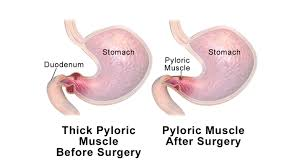 42
Gangguan Lambung
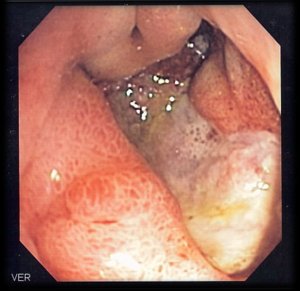 43
44
Gangguan Usus (Intestine)
45
46
Gangguan Rektum
47
Apa yg terjadi pada organ digestif (agen)
48
49
Gangguan Hati
50
51
Gangguan Sistem Empedu
52
Mekanisme Kerja Empedu
53
Batu Empedu
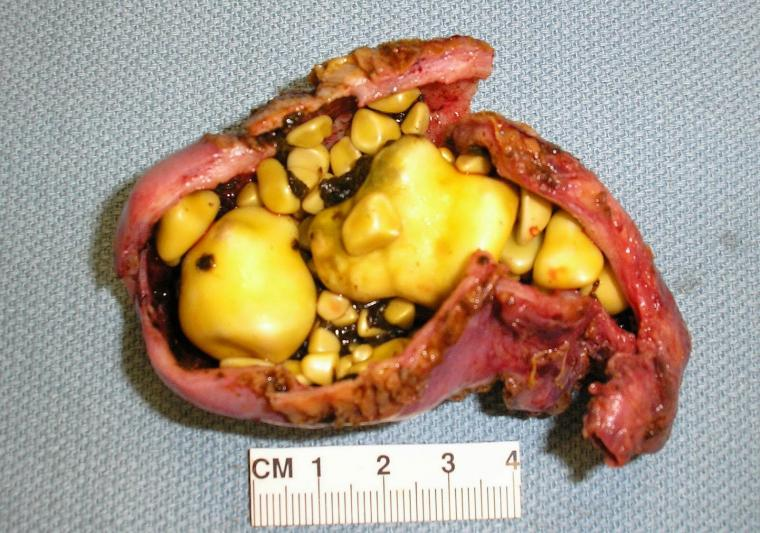 54
Gangguan Pankreas
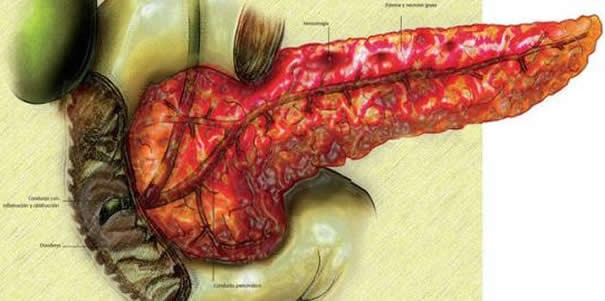 55
Pemeriksaan Penunjang
56
Penyakit Tropik Infeksi : Thypoid & Paratyphoid Fever
57
58
59
60
Gastroenteritis
61
62
Cholera (Kolera)
63
64
Amoebiasis
65
Dysentri
66
Food Borne Infection
67
Keracunan Makanan
68
69
70
71
Helminthiasis (Worm Infestation)
72
73
Soal Latihan :
Jelaskan mekanisme pencenaan secara fisiologis !
Jelaskan mekanisme pencernaan secara patologis (menggunakan NGT) !
Apa sebetulnya susunan histologis pada saluran cerna ?
Sebutkan dan jelaskan fungsi dari organ pencernaan yaitu oral cavum? (maksimal 5 buah) !
Sebutkan bagian dari kelenjar saliva yang kita punya dan letak dimana!
Bagaimana fungsi dari HCL pada lambung ?
Apa saja enzim dalam usus halus ?
Apa saja bagian usus besar dan sebutkan 3 segment colon !
Apa yang dimaksud dengan penyakit thypus ?
Apa saja pemeriksaan penunjang pada kasus digestif organ ?